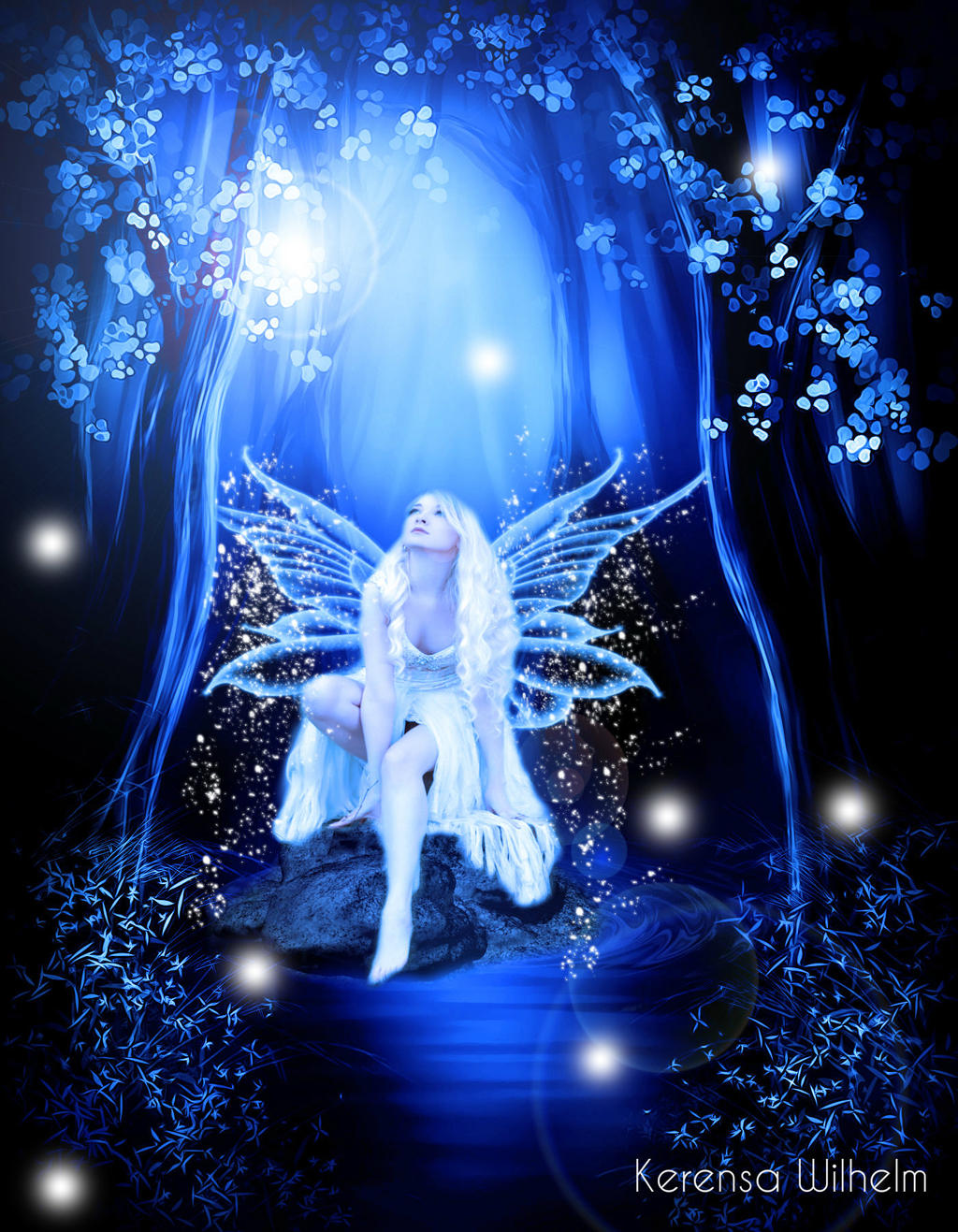 A Charity Supper

A Midsummer Nights Dream
Feast
Saturday June 24th

In the Garden at 
Cotswold House Fifield

Time 7.00pm
To start Canapes &
Prosecco
Followed by a Feast
Cost £15.00
In aid of Dementia Care
 Oxford
rosieds@btinternet.com 01993 831 265
Please Bring Your own Bottle
Fancy Dress optional!!